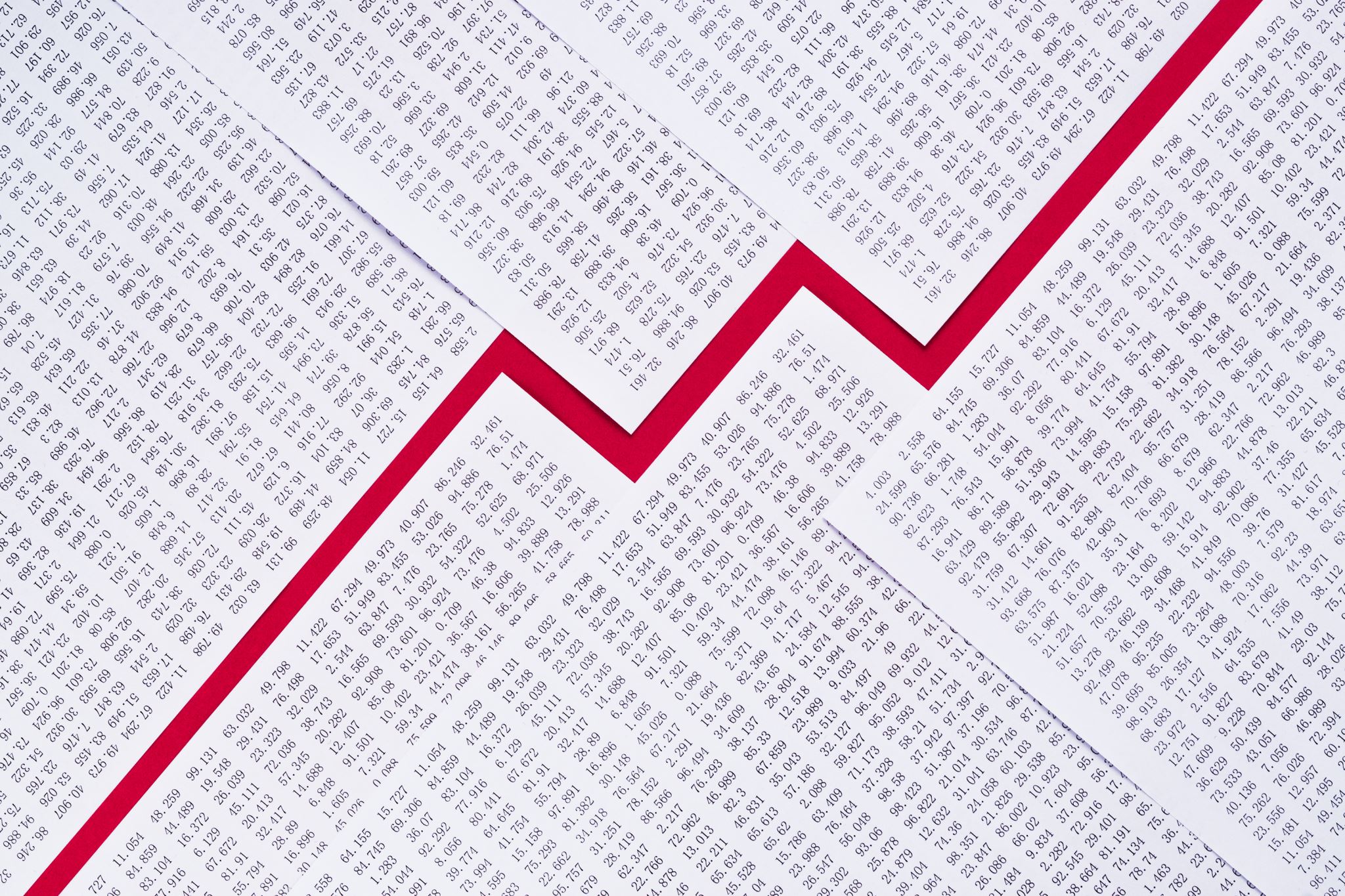 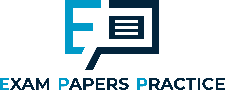 2.5.1 The economic cycle
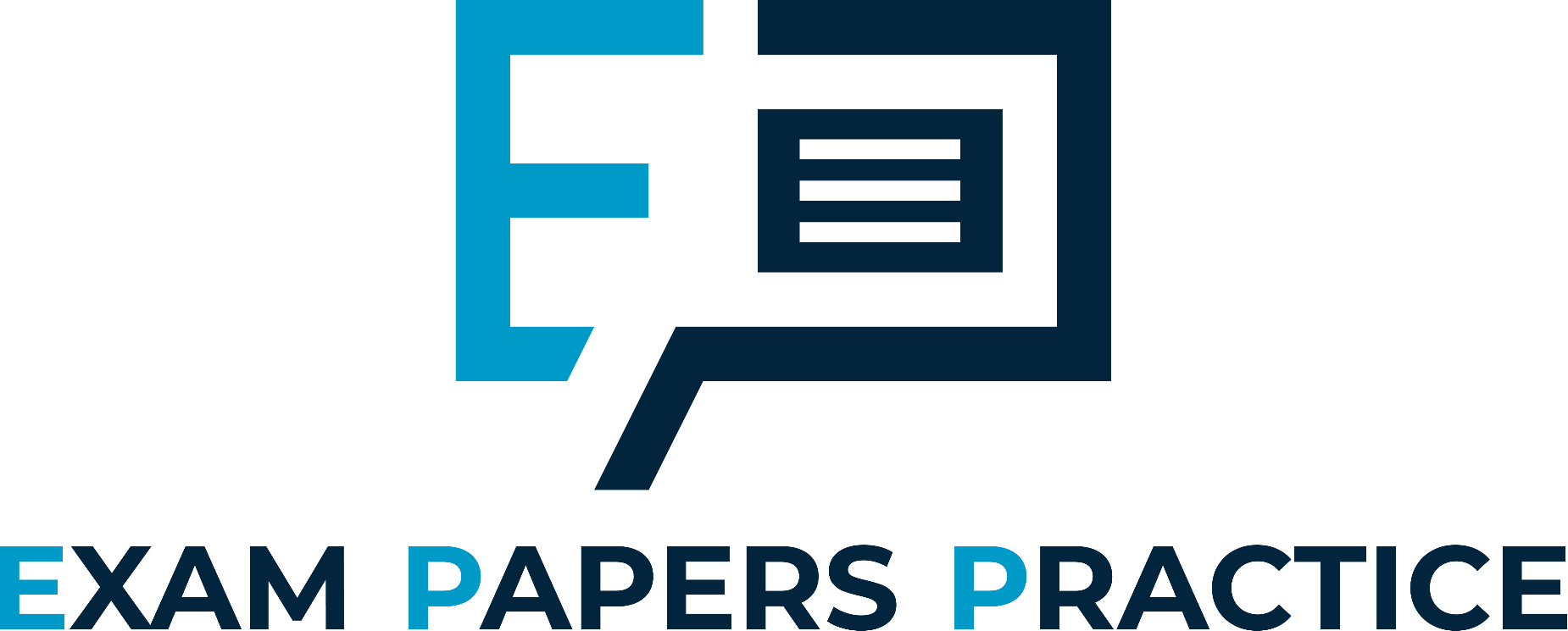 For more help, please visit www.exampaperspractice.co.uk
© 2025 Exams Papers Practice. All Rights Reserved
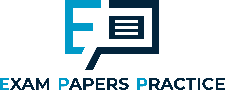 Recall
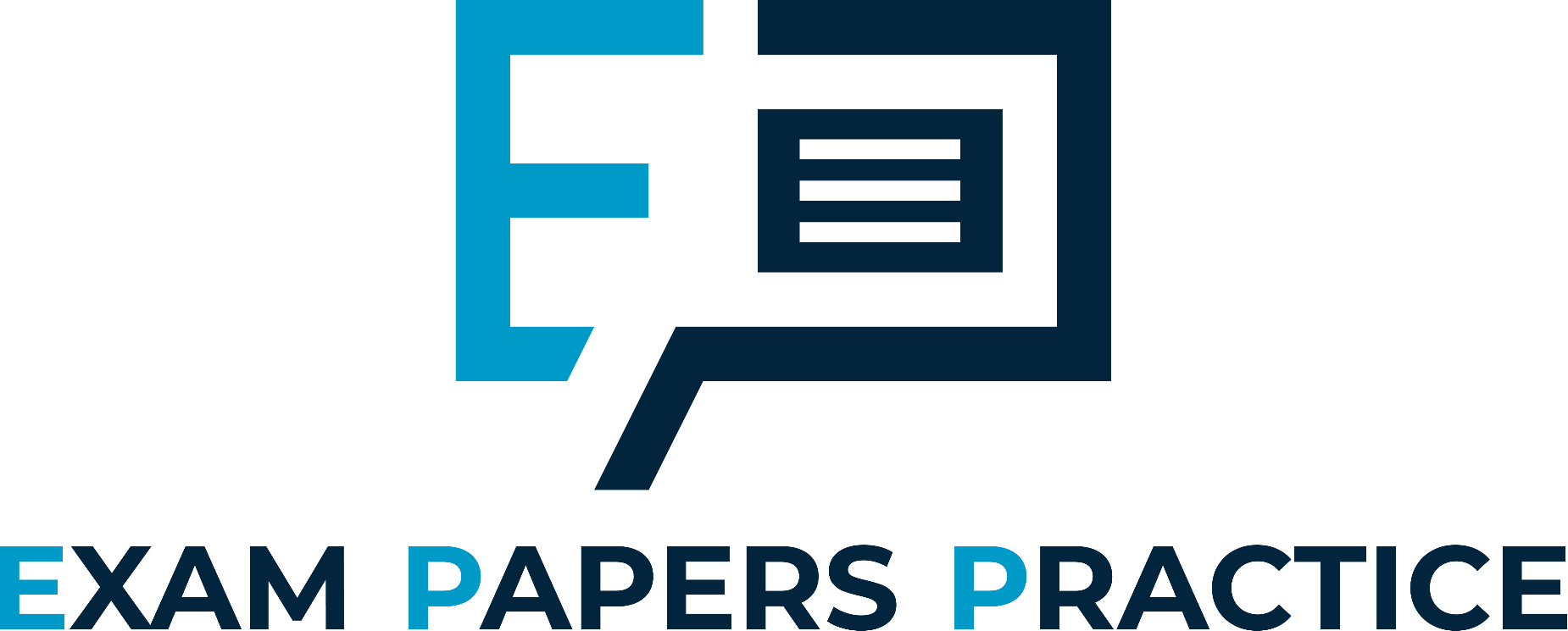 For more help, please visit www.exampaperspractice.co.uk
© 2025 Exams Papers Practice. All Rights Reserved
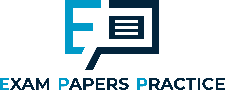 Starter
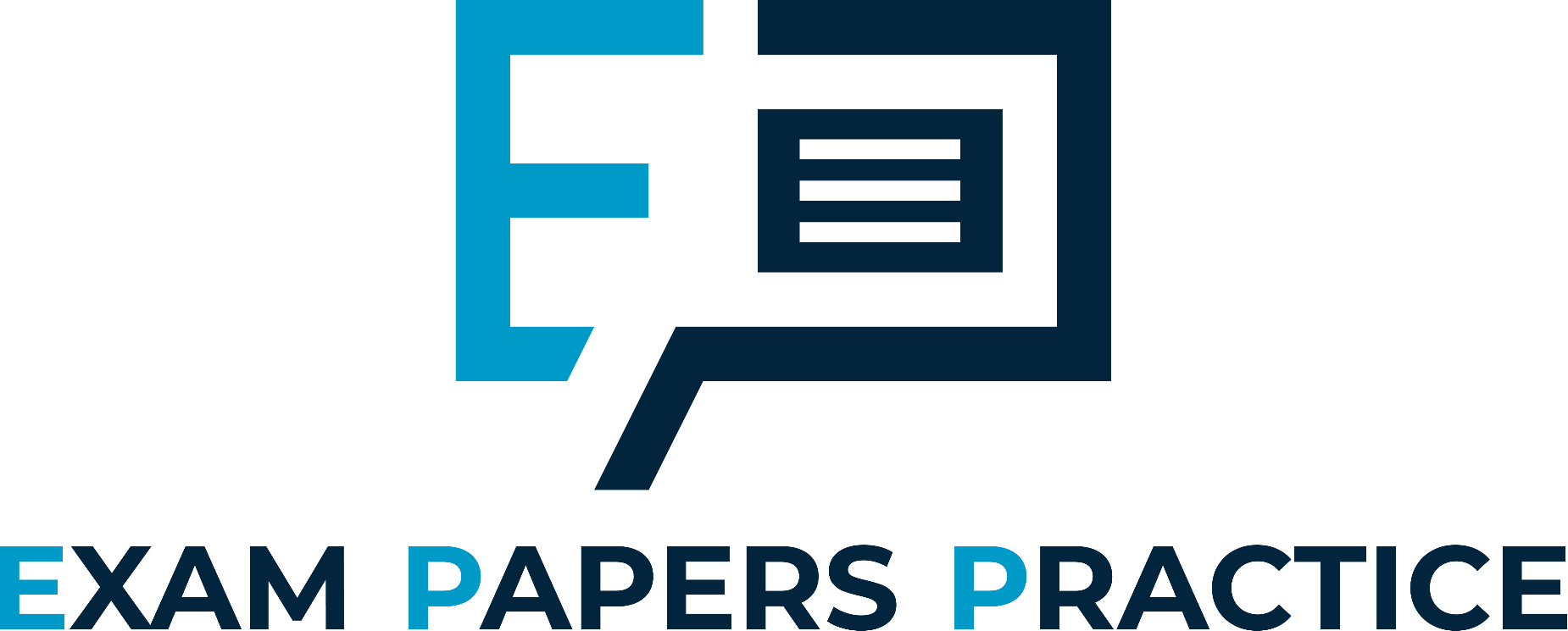 For more help, please visit www.exampaperspractice.co.uk
© 2025 Exams Papers Practice. All Rights Reserved
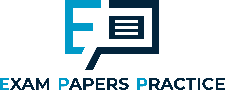 Learning Objectives
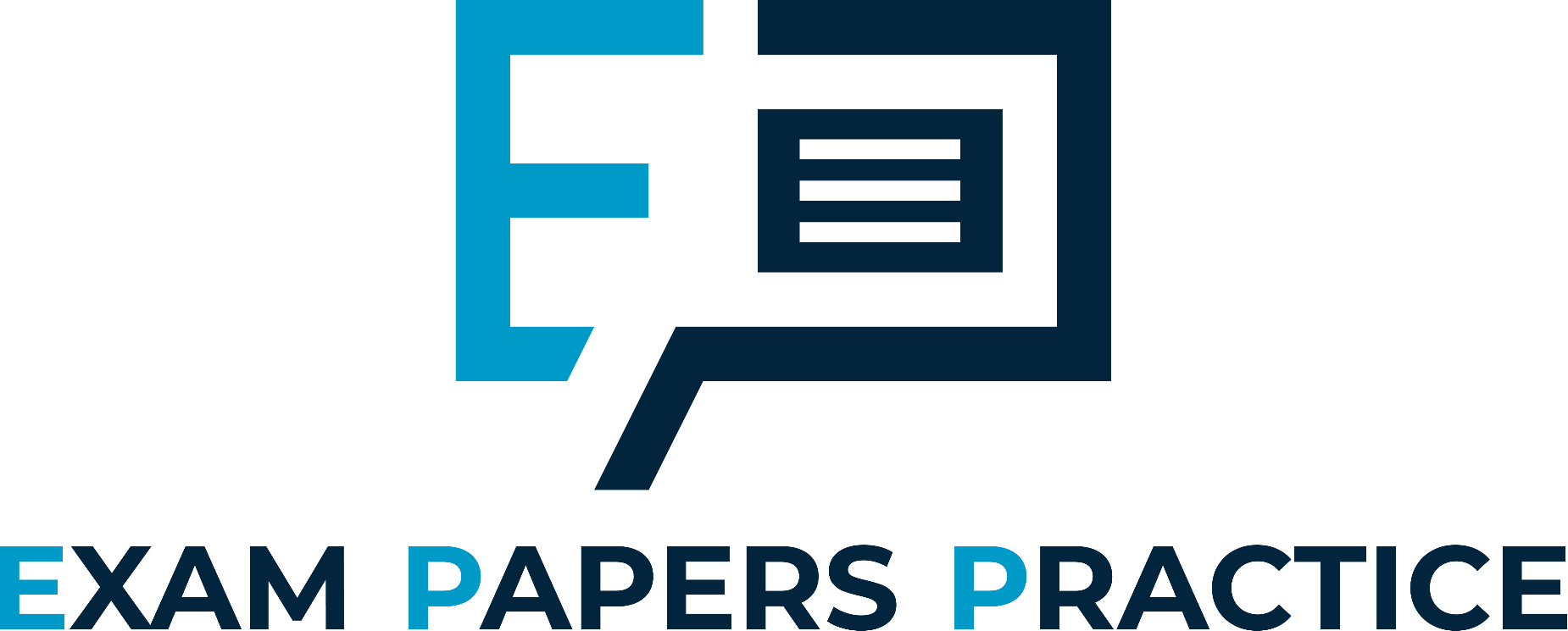 For more help, please visit www.exampaperspractice.co.uk
© 2025 Exams Papers Practice. All Rights Reserved
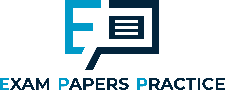 Definition
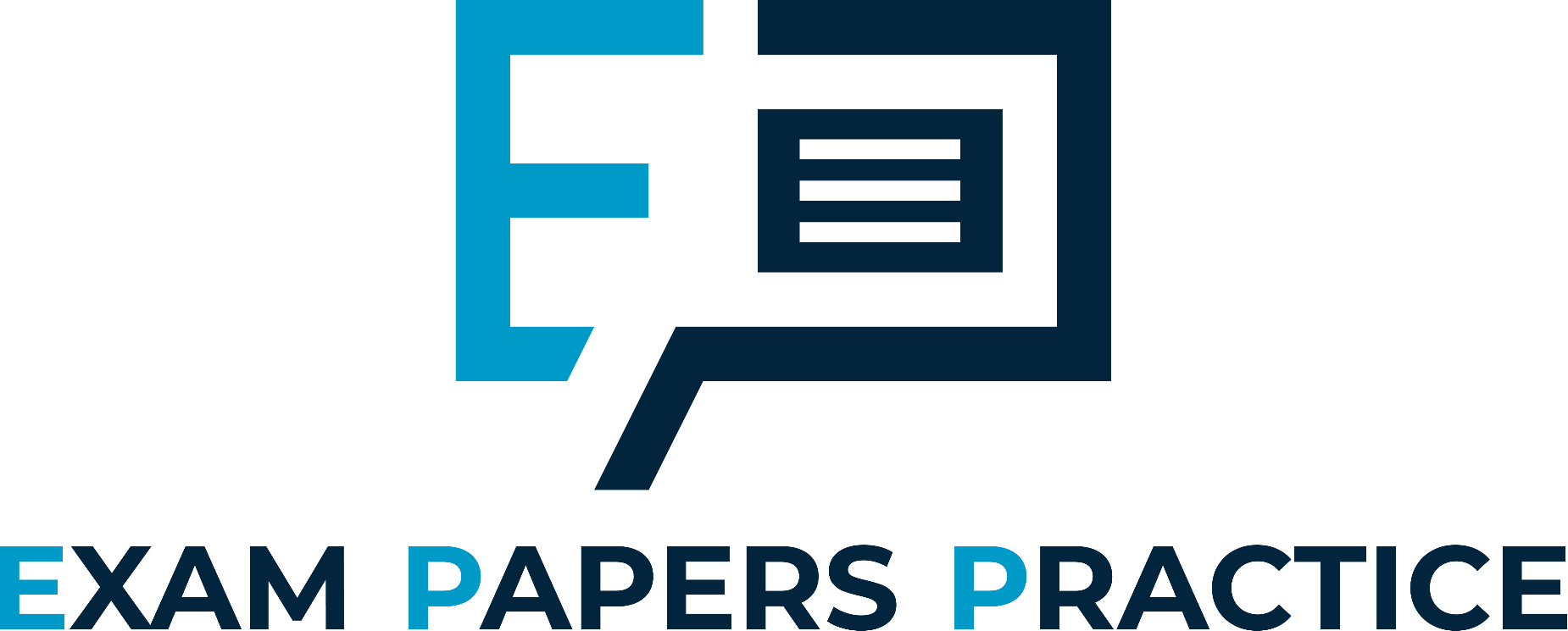 We need to distinguish between short-run and long-run economic growth.

 Short-Run - “The actual annual percentage change in real national output”.

 Long-Run - “An increase in the potential productive capacity of the economy”.
For more help, please visit www.exampaperspractice.co.uk
© 2025 Exams Papers Practice. All Rights Reserved
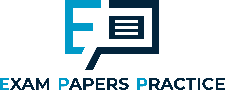 How is it measured?
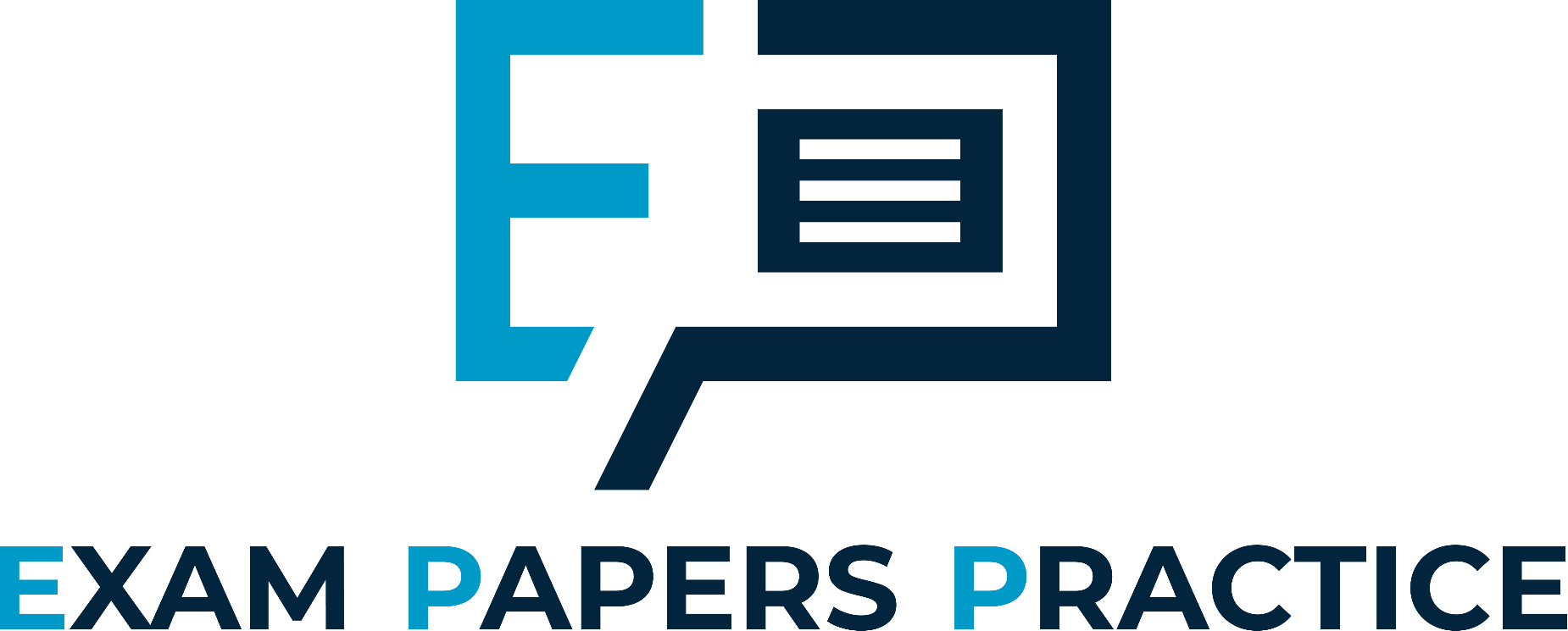 For more help, please visit www.exampaperspractice.co.uk
© 2025 Exams Papers Practice. All Rights Reserved
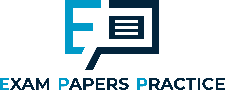 Causes of Short-Run Economic Growth
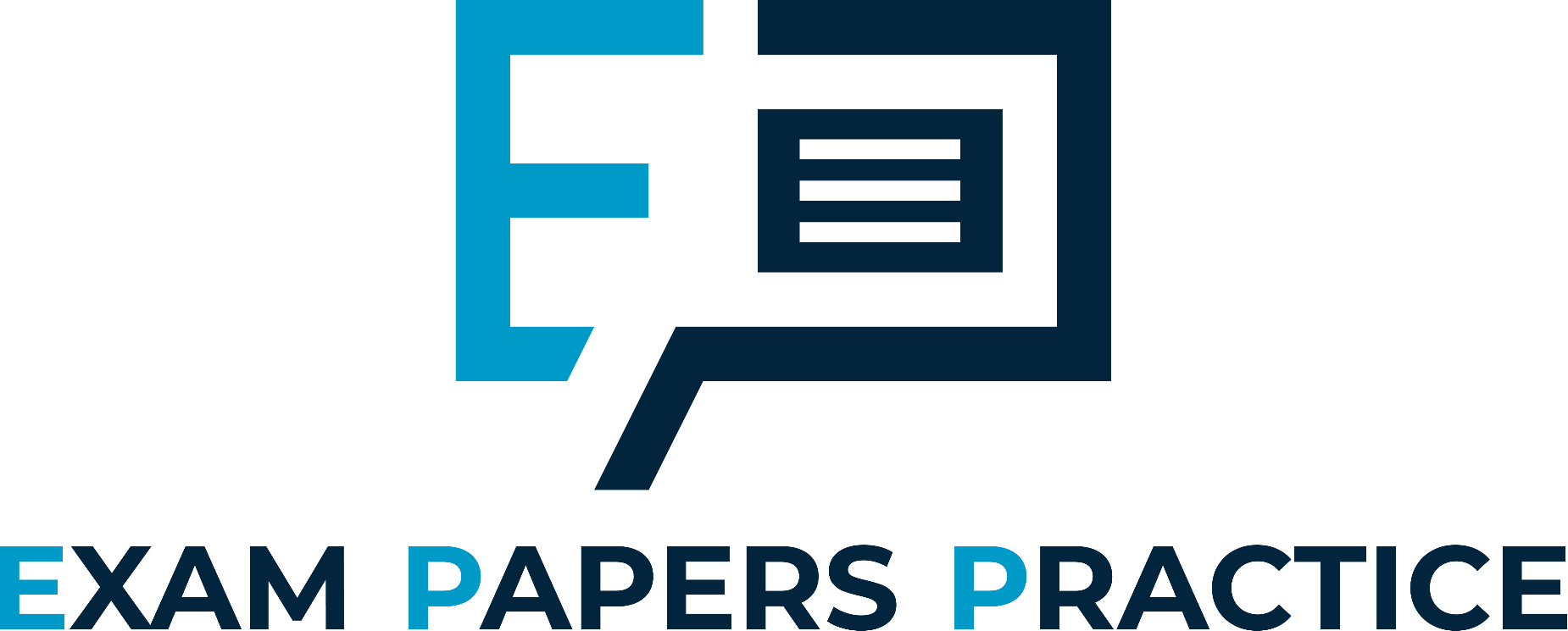 For more help, please visit www.exampaperspractice.co.uk
© 2025 Exams Papers Practice. All Rights Reserved
Short-Run Economic Growth Diagram
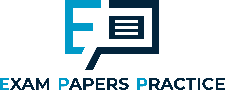 1) Begin with the equilibrium position.
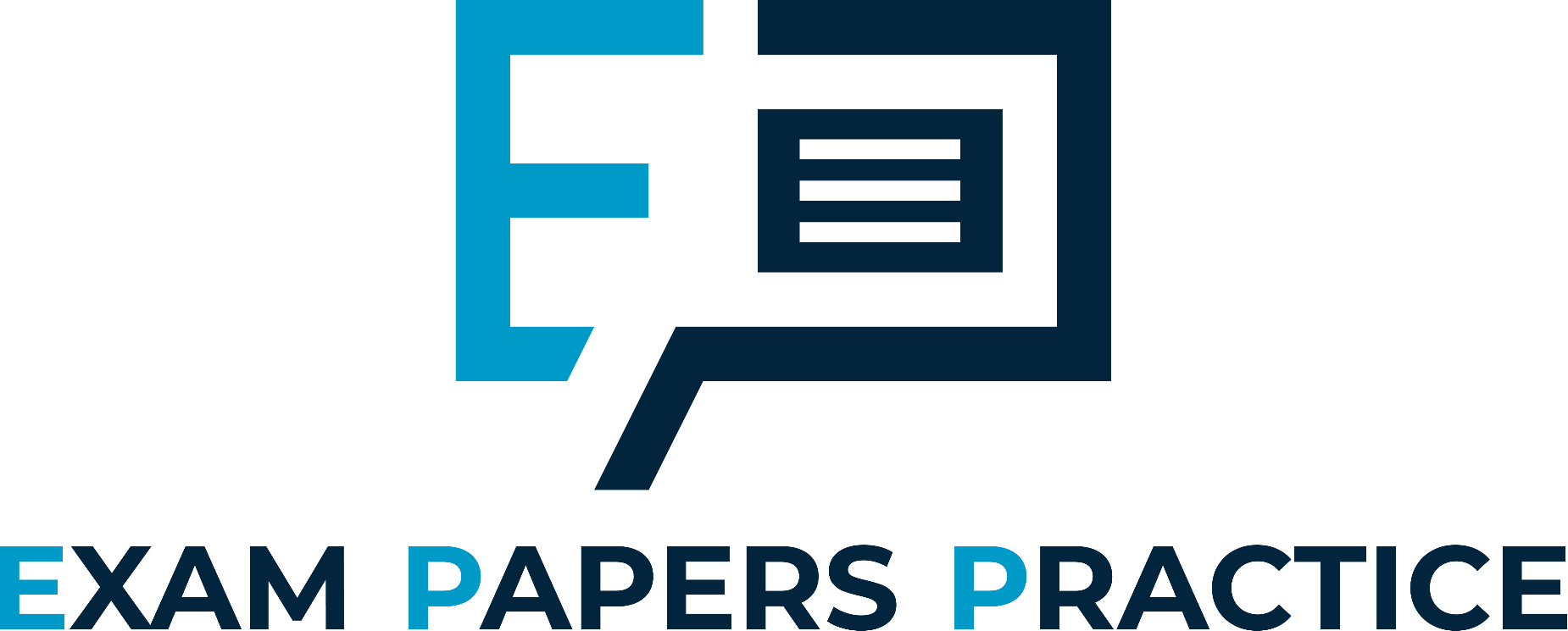 Price Level
SRAS
2) If there is an increase in AD to AD1, there will be economic growth from Y to Y1.
SRAS1
P1
P
3) Or if there is an increase in SRAS to SRAS1, there will also be economic growth from Y to Y1.
P2
AD1
AD
4) If economic growth is caused by an increase in AD, this will lead to an increase in the price level to P1, but if caused by an increase in SRAS, will put downward pressure on prices to P2.
Real National Output
Y
Y1
For more help, please visit www.exampaperspractice.co.uk
© 2025 Exams Papers Practice. All Rights Reserved
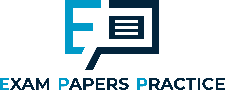 Causes of Long-Run Economic Growth
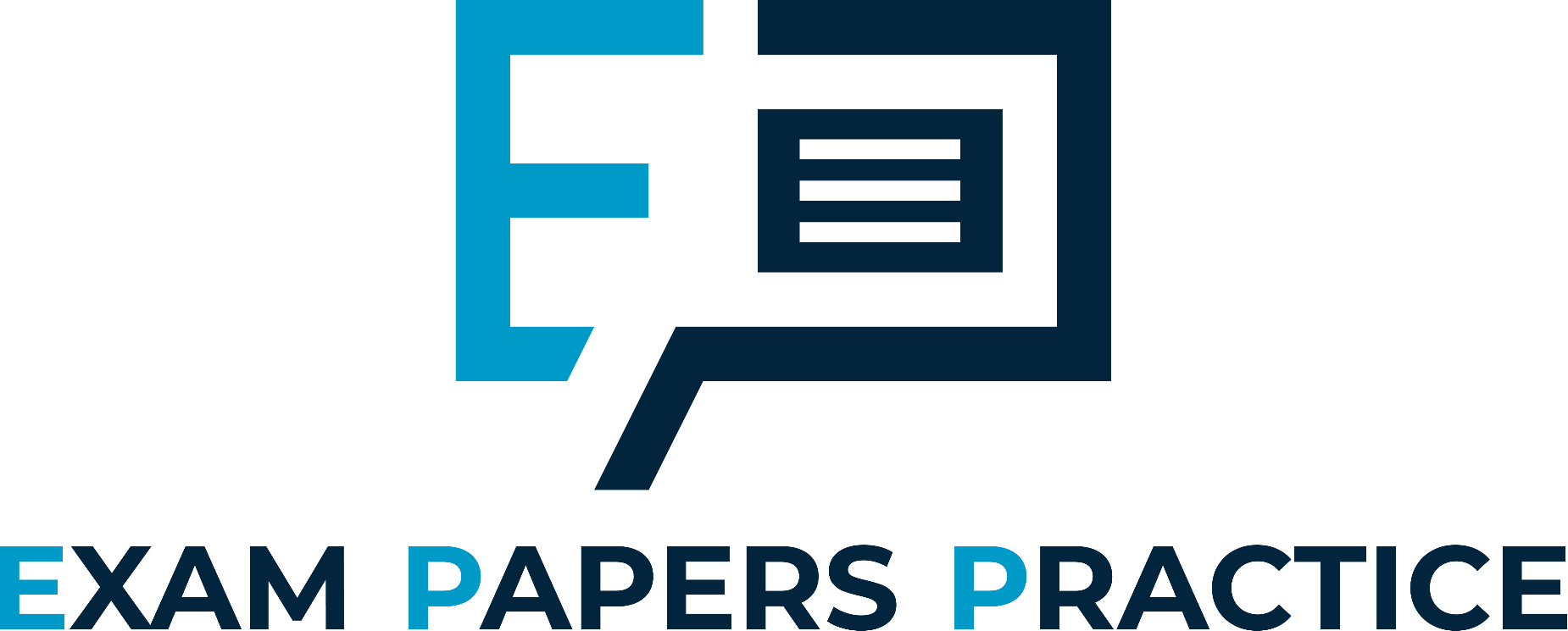 For long-run economic growth to occur, there must be an increase in the productive capacity of the economy, that is to say an increase in long-run aggregate supply.

Increases in long-run aggregate supply can occur if there is a change in the quantity or quality of factors of production.

 Land
 Labour
 Capital
 Entrepreneurship
 Government Intervention
For more help, please visit www.exampaperspractice.co.uk
© 2025 Exams Papers Practice. All Rights Reserved
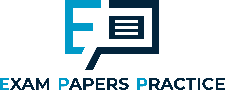 Evaluating Economic Growth
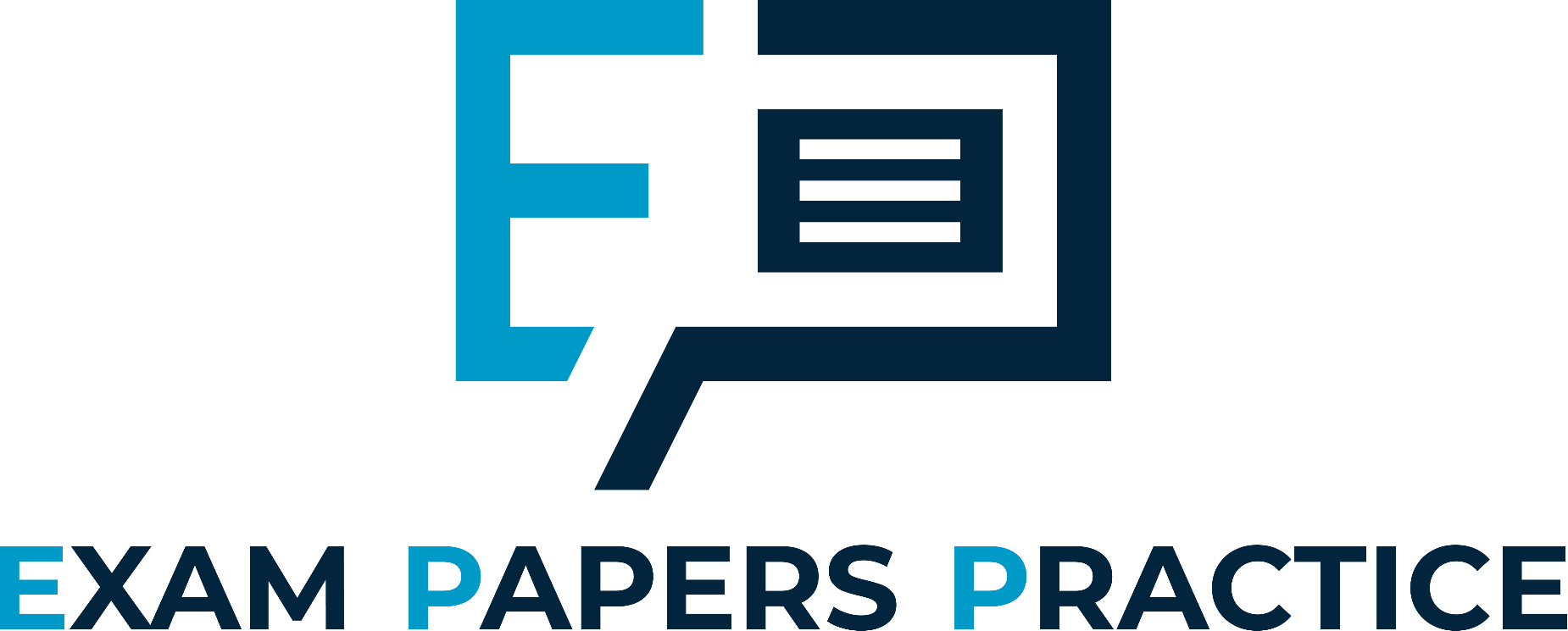 For more help, please visit www.exampaperspractice.co.uk
© 2025 Exams Papers Practice. All Rights Reserved
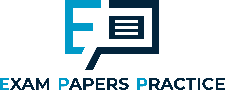 The Economic Cycle in the UK
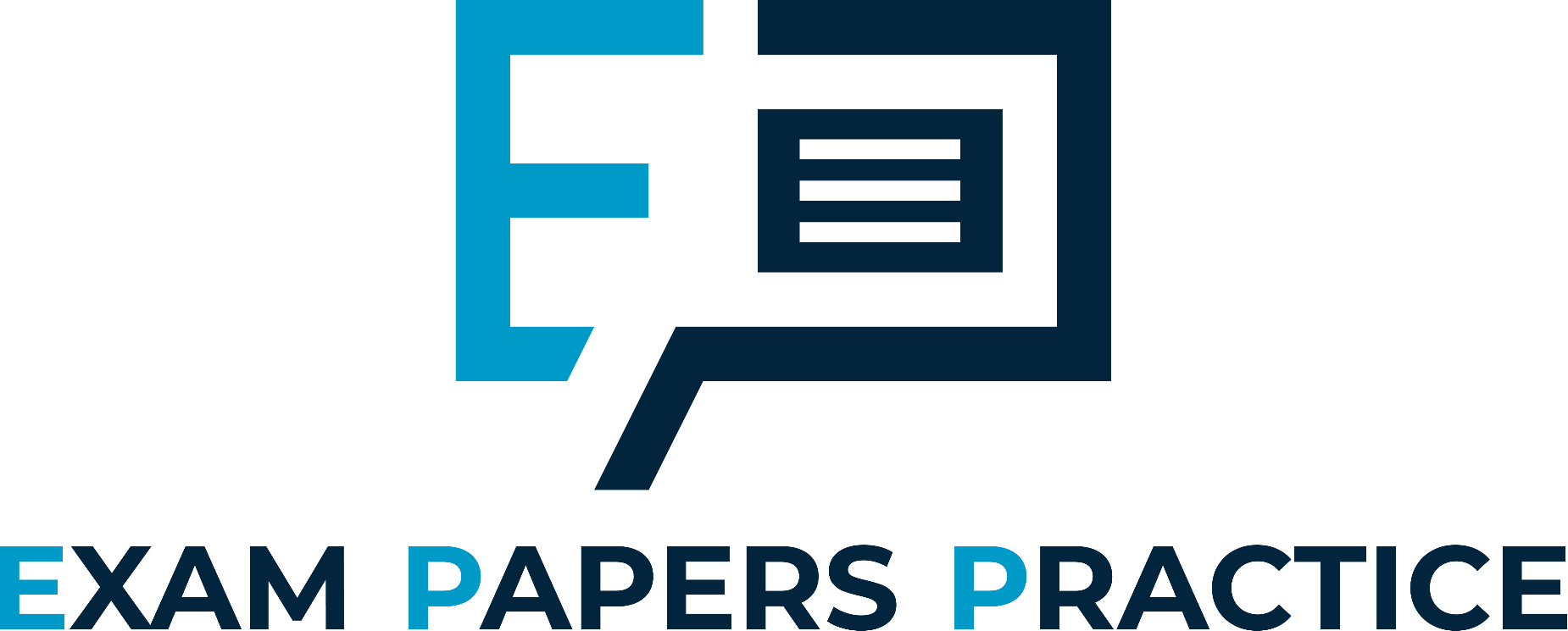 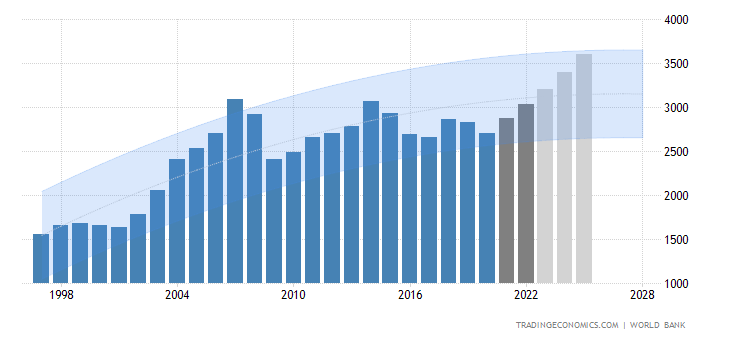 For more help, please visit www.exampaperspractice.co.uk
© 2025 Exams Papers Practice. All Rights Reserved
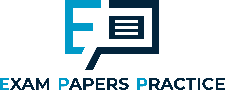 GDP Definition
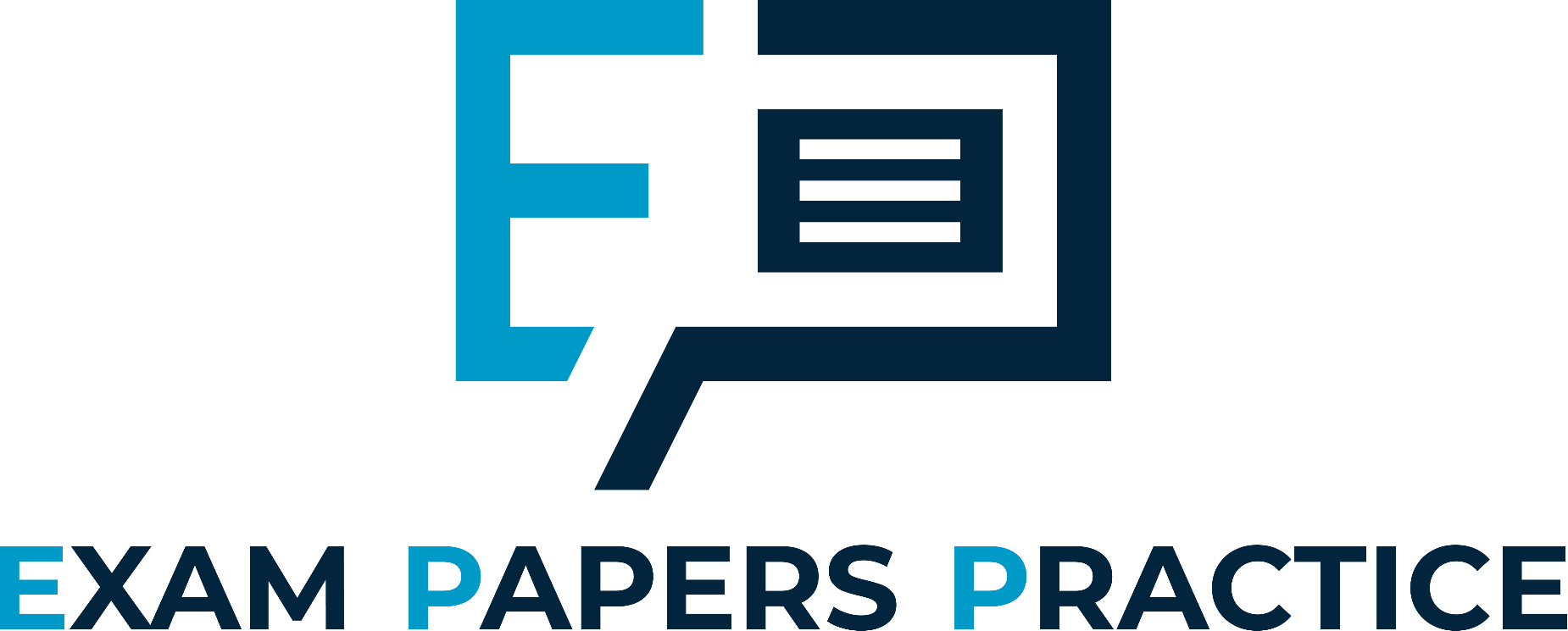 “The value of goods and services produced in the economy over a period of time.”
For more help, please visit www.exampaperspractice.co.uk
© 2025 Exams Papers Practice. All Rights Reserved
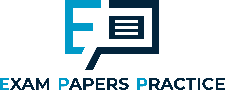 The Economic Cycle: A Diagram
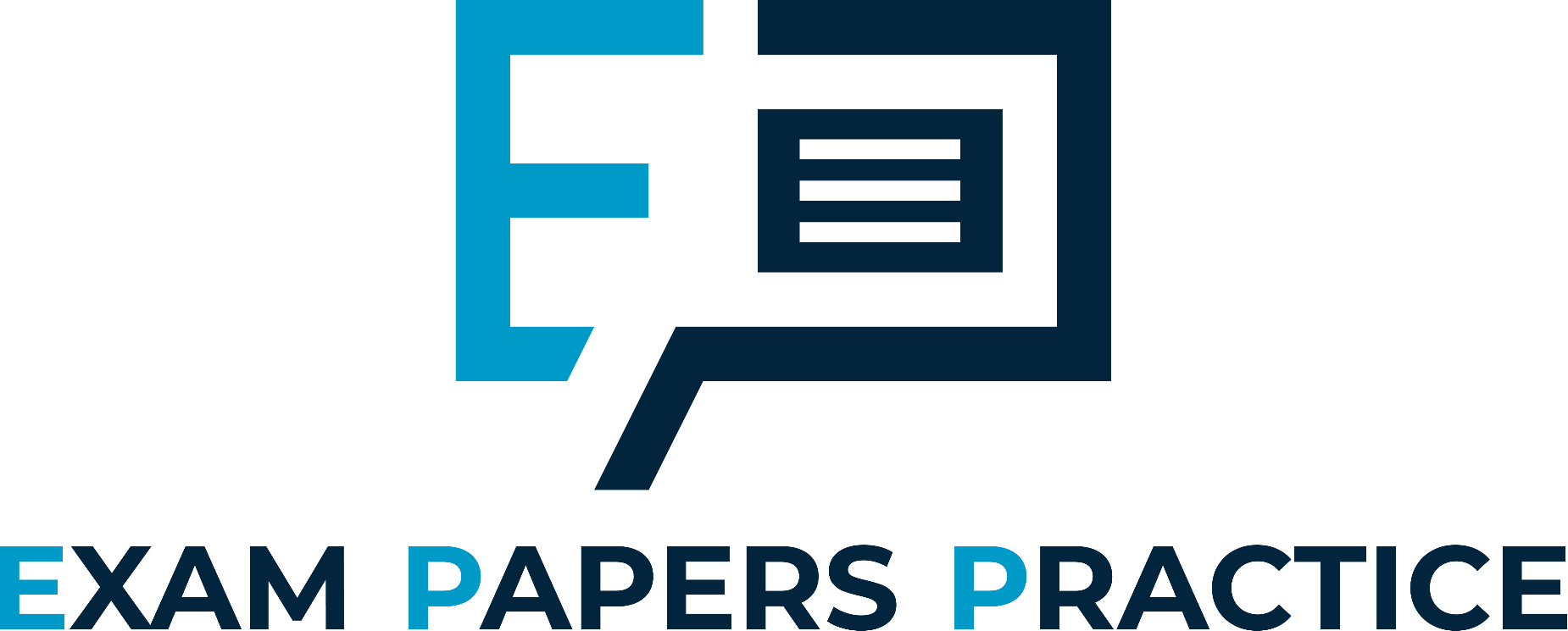 The level of economic activity fluctuates over time, this pattern is referred to as the economic cycle	
 Economic activity is measured by GDP 
 GDP is the total value of a country’s output in a year
 Real GDP takes into account inflation.  If GDP growth is 5% and inflation 2% real GDP growth will be 3%
Trend rate of economic growth
Boom
Real GDP
Recovery
Recession
Slump
Time
For more help, please visit www.exampaperspractice.co.uk
© 2025 Exams Papers Practice. All Rights Reserved
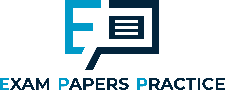 Plenary
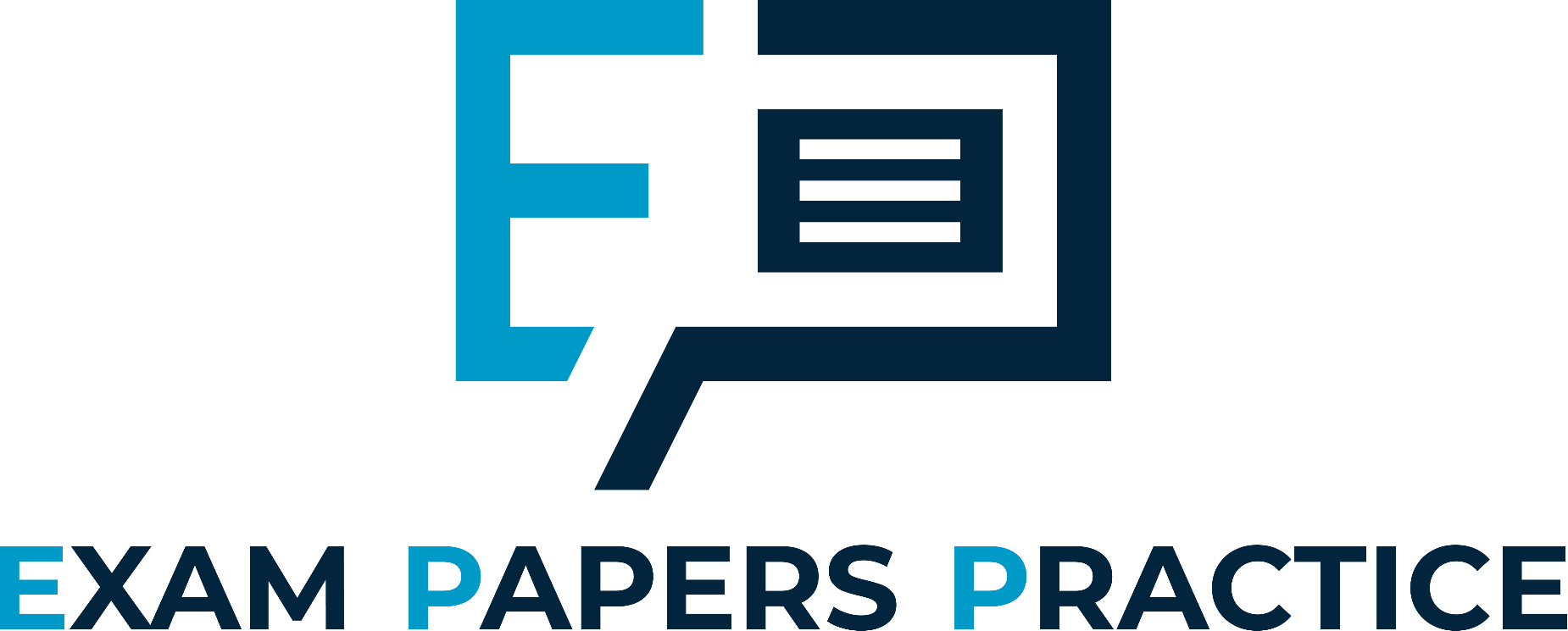 For more help, please visit www.exampaperspractice.co.uk
© 2025 Exams Papers Practice. All Rights Reserved